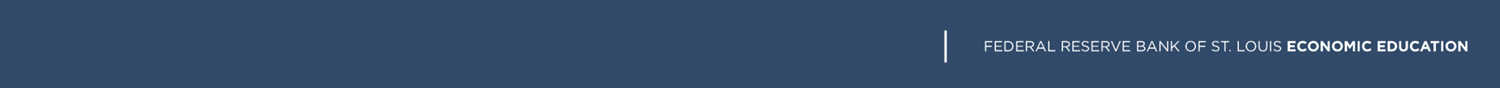 SCARCITY and CHOICE (DECISIONMAKING)
SESSION 1: SCARCITY and CHOICE (DECISIONMAKING)

TALKING POINTS
Economics is fundamentally about scarcity—not having enough resources 
        to produce all of the goods and services that would satisfy the wants of 
        individuals or society in general.

People face scarcity of marketable resources (land, labor, capital, and 
        entrepreneurship). This scarcity limits their ability to earn income.

Because of limited income and limits to their time, people must make 
        choices about allocating/rationing what is available.
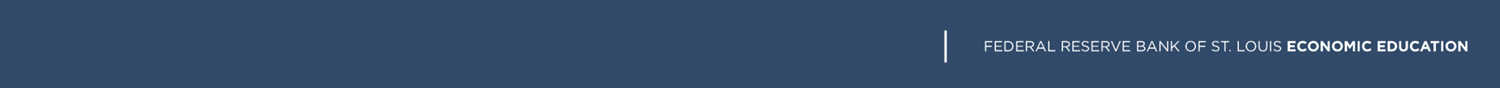 SCARCITY and CHOICE (DECISIONMAKING)
SESSION 1: SCARCITY and CHOICE (DECISIONMAKING)

TALKING POINTS
The PACED model provides a five-step process for making decisions:

        P:  Identify the problem. Usually, the problem is related to scarcity.
        A: List alternatives—the options you will choose from.
        C: Select criteria—the things that are important in making the decision.
        E: Evaluate alternatives based on the criteria.
        D: Make a decision.
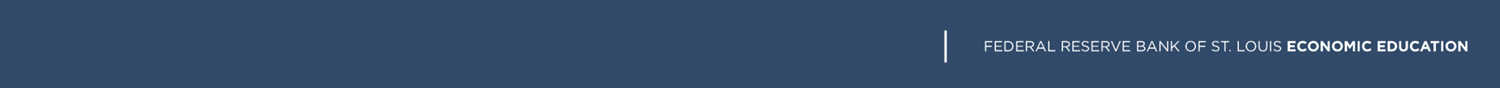 SCARCITY and CHOICE (DECISIONMAKING)
SESSION 1: SCARCITY and CHOICE (DECISIONMAKING)

TALKING POINTS
Even though people may face the same problem and alternatives, they 
        may have different criteria and evaluate the alternatives differently based  
        on those criteria. So, faced with the same problem, people do not
        necessarily make the same decisions. 

The PACED model is not about finding the “correct” choice for everybody;
         it is about making a careful, well-informed decision for yourself.